The Simpsons
İlker Kendir
Hi, my name is Lisa Simpson.
This is my family
This is my mother.Her name is Marge.
mum
mummy
This is my father.His name is Homer.
dad
daddy
papa
This is my brother.His name is Bart.
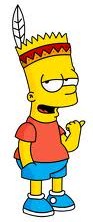 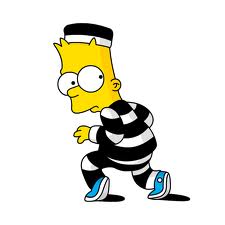 This is my sister.Her name is Maggie.
This is my uncle.His name is Herb.
These are my aunts.Their names are Selma and Patty.
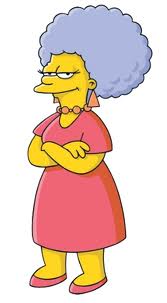 This is my cousin.Her name is Ling.
This is my grandmother.Her name is Mona.
grandma
grandpa
This is my grandfather.His name is Abraham.
Who are they?
brother
This is my...................His name is Bart.
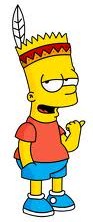 father
This is my...................His name is Homer.
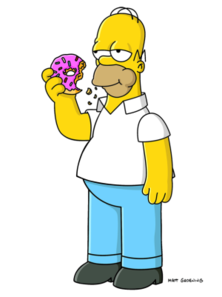 sister
This is my...................Her name is Maggie.
cousin
This is my...................Her name is Ling.
aunt
This is my...................Her name is Selma.
grandfather
This is my...................His name is Abraham.
mother
This is my...................Her name is Marge.
uncle
This is my...................His name is Herb.
This is my family
That’s all folks